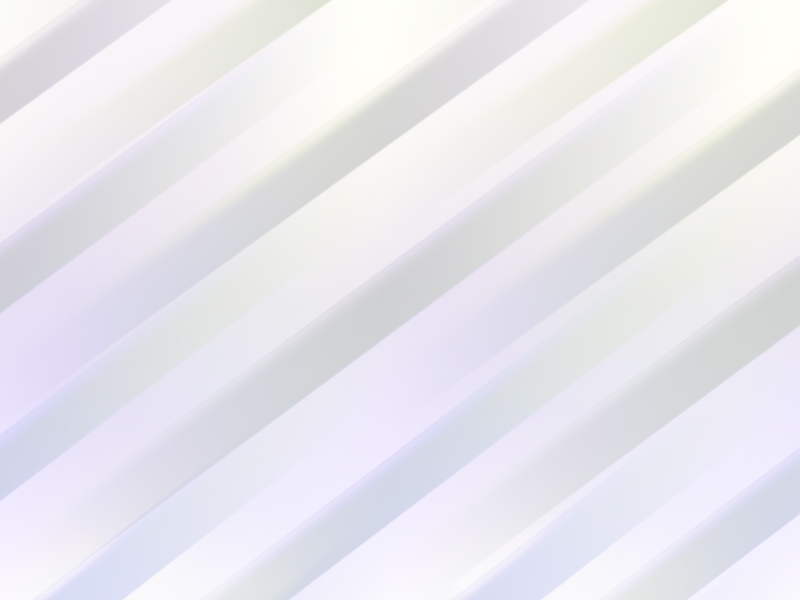 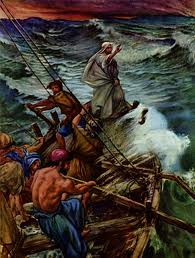 THEY TOOK HIM AS HE WAS
Mark 4:35-41
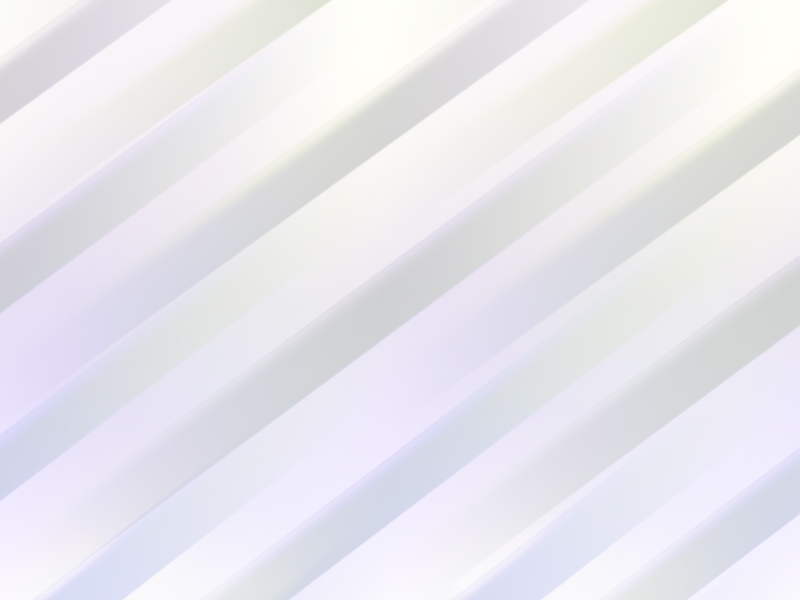 Introduction
Mark 4:35-41 records the event of Jesus calming a violent storm on Galilee
Jesus was ready to cross this small lake
35 On the same day, when evening had come, He said to them, "Let us cross over to the other side." 36 Now when they had left the multitude, they took Him along in the boat as He was. And other little boats were also with Him. Mark 4:35-36
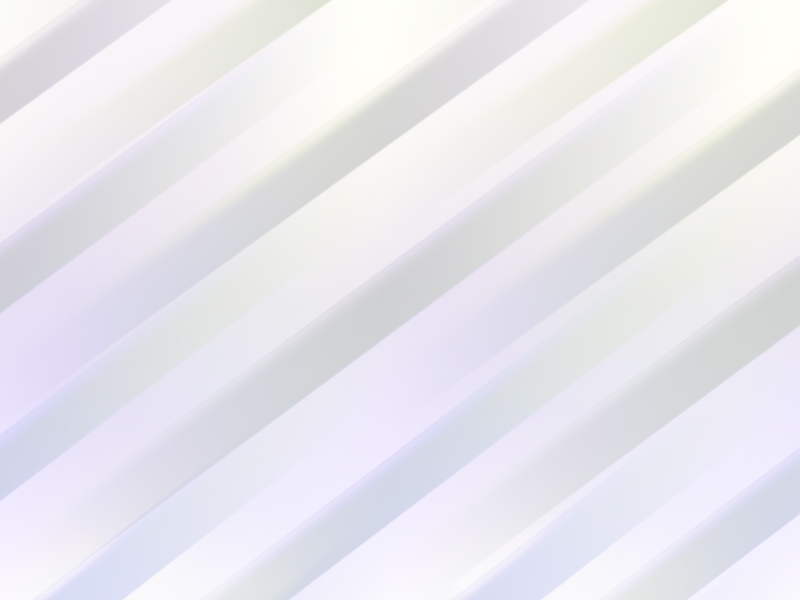 Introduction
When you decide to accept Jesus:
There is no negotiation 
There is no bargaining
There is no partial (take this part, leave that part)
We must “take Jesus as He is”
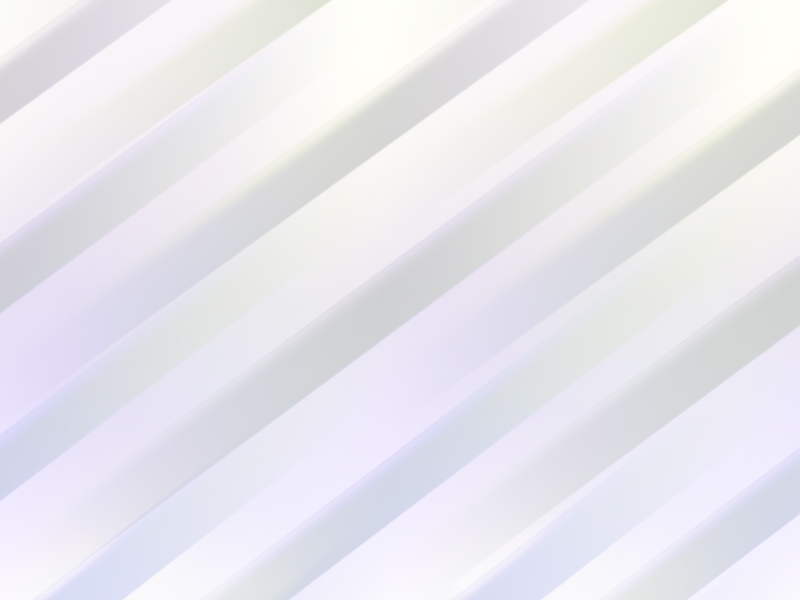 Part of Trinity
Jesus is God – deity – part of the godhead
For in Him dwells all the fullness of the Godhead bodily Colossians 2:9 
1 In the beginning was the Word, and the Word was with God, and the Word was God.John 1:1
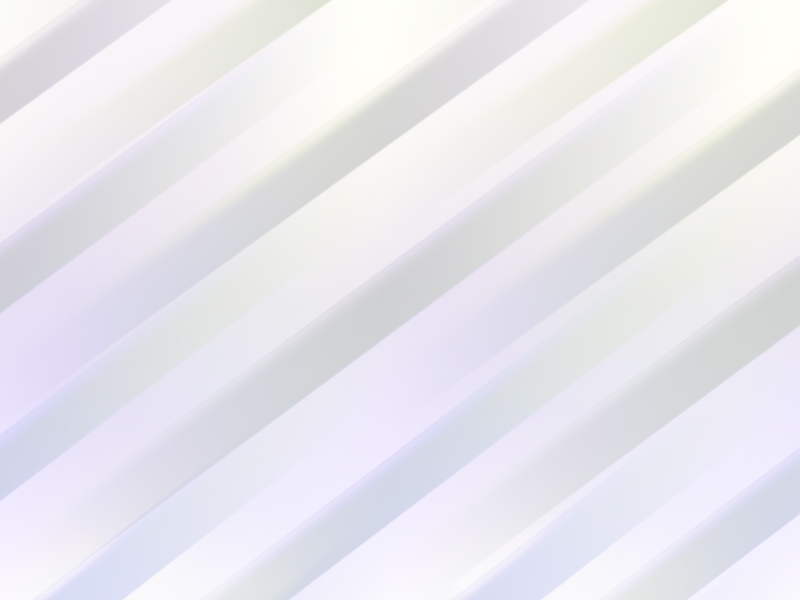 Background
Born in a stable
Virgin born
Carpenter’s son
Grew up in Nazareth
45 Philip found Nathanael and said to him, "We have found Him of whom Moses in the law, and also the prophets, wrote--Jesus of Nazareth, the son of Joseph." 46 And Nathanael said to him, "Can anything good come out of Nazareth?" Philip said to him, "Come and see." John 1:45-46
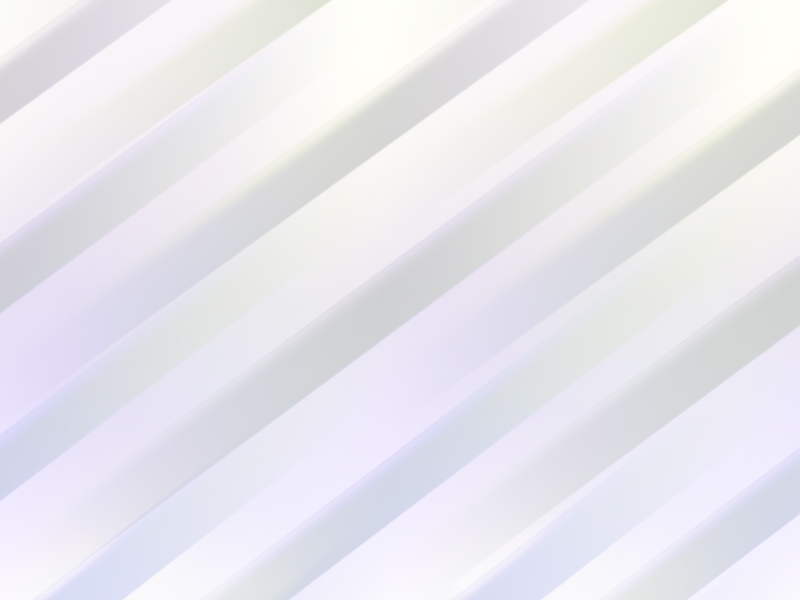 Claims
25 The woman said to Him, "I know that Messiah is coming" (who is called Christ). "When He comes, He will tell us all things." 26 Jesus said to her, "I who speak to you am He." John 4:25-26 
25 O righteous Father! The world has not known You, but I have known You; and these have known that You sent Me. 26 And I have declared to them Your name, and will declare it, that the love with which You loved Me may be in them, and I in them." John 17:25-26
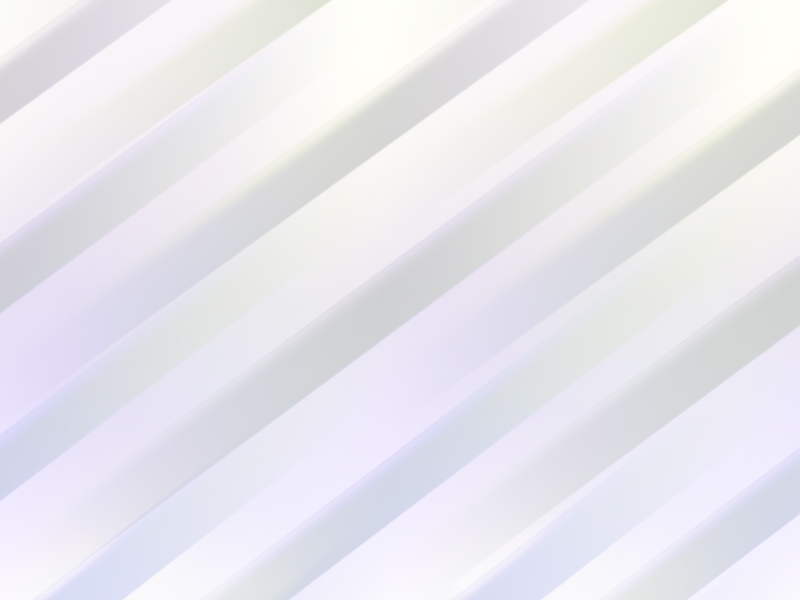 Claims
15 He said to them, "But who do you say that I am?" 16 Simon Peter answered and said, "You are the Christ, the Son of the living God." 17 Jesus answered and said to him, "Blessed are you, Simon Bar-Jonah, for flesh and blood has not revealed this to you, but My Father who is in heaven. Matthew 16:15-17
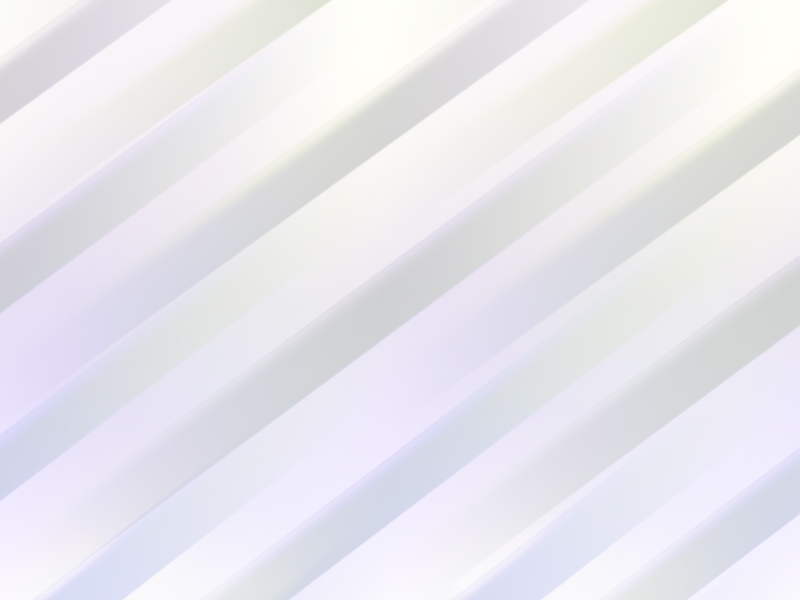 Sinless
15 For we do not have a High Priest who cannot sympathize with our weaknesses, but was in all points tempted as we are, yet without sin. Hebrews 4:15
21 For to this you were called, because Christ also suffered for us, leaving us an example, that you should follow His steps: 22 "Who committed no sin, Nor was deceit found in His mouth"; 1 Peter 2:21-22
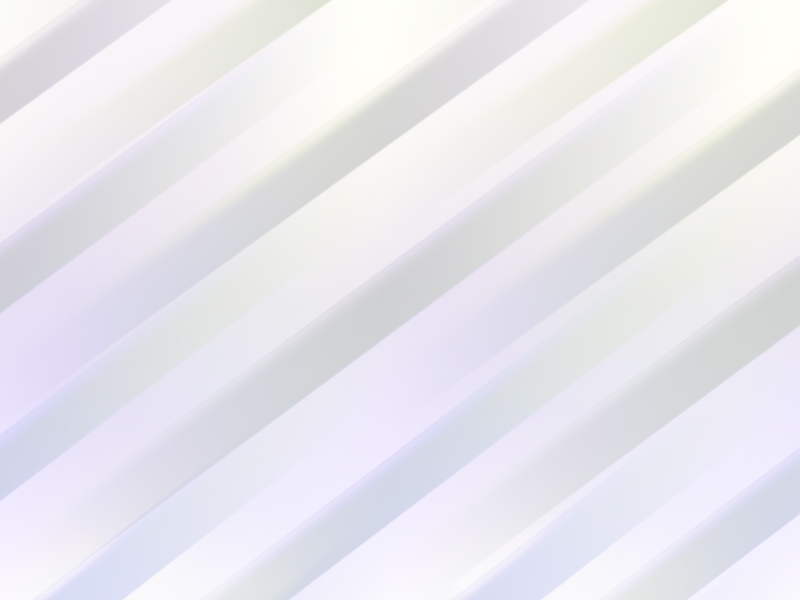 Authority
28 And so it was, when Jesus had ended these sayings, that the people were astonished at His teaching, 29 for He taught them as one having authority, and not as the scribes. Matthew 7:28-29
And Jesus came and spoke to them, saying, "All authority has been given to Me in heaven and on earth. Matthew 28:18
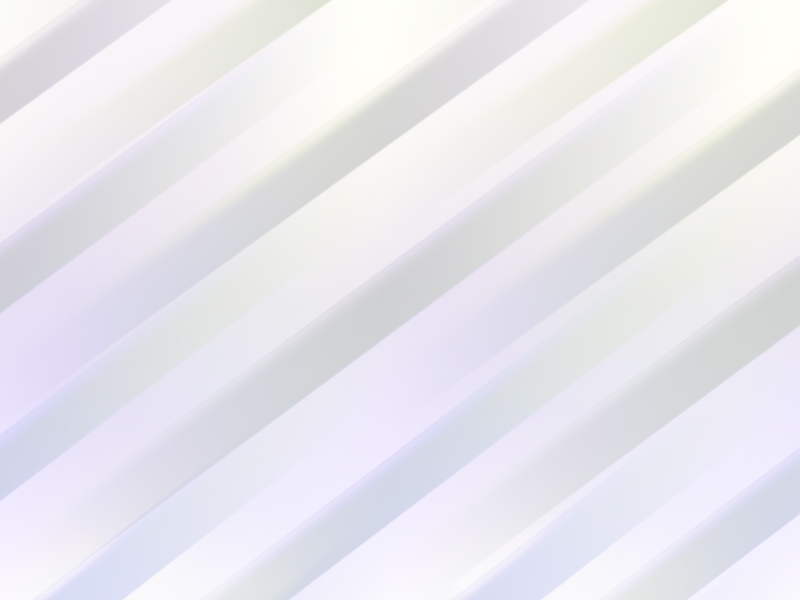 Authority
8 though He was a Son, yet He learned obedience by the things which He suffered. 9 And having been perfected, He became the author of eternal salvation to all who obey Him, Hebrews 5:8-9
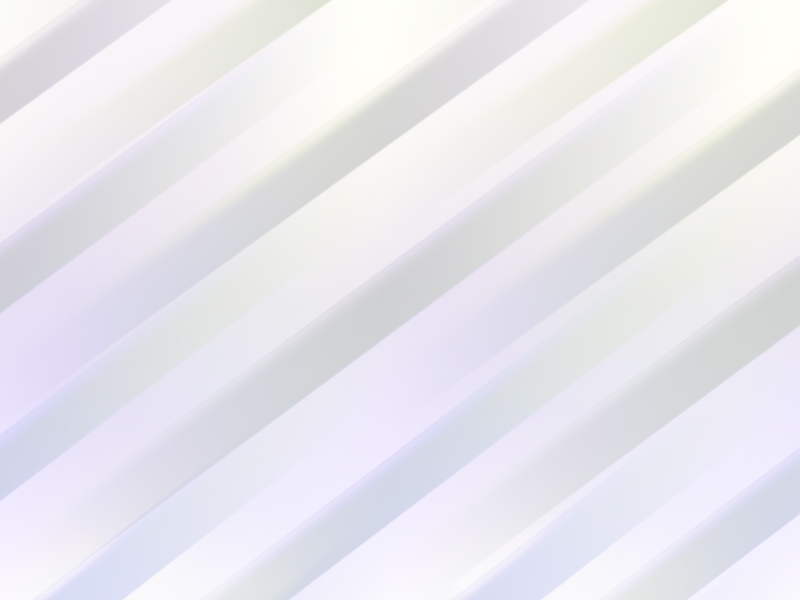 King
33 Then Pilate entered the Praetorium again, called Jesus, and said to Him, "Are You the King of the Jews?" John 18:33
36 Jesus answered, "My kingdom is not of this world. If My kingdom were of this world, My servants would fight, so that I should not be delivered to the Jews; but now My kingdom is not from here.“ John 18:36
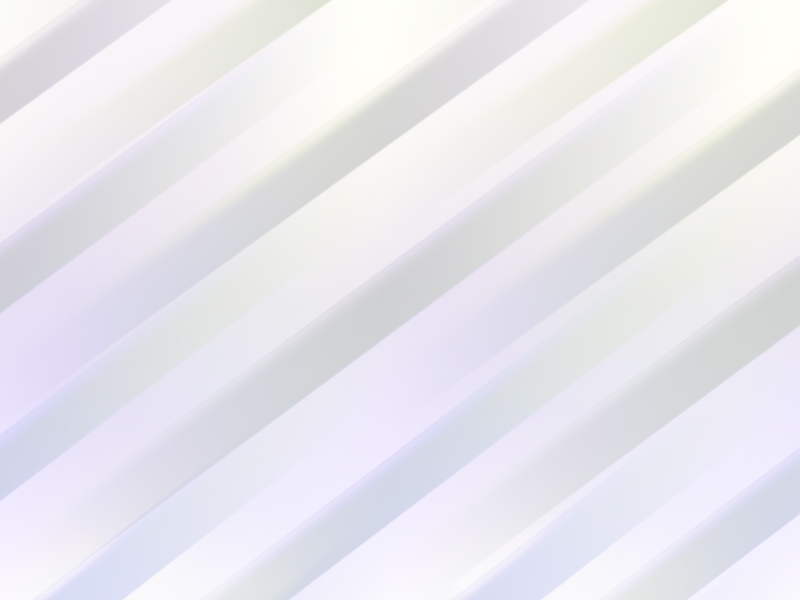 King
37 Pilate therefore said to Him, "Are You a king then?" Jesus answered, "You say rightly that I am a king. For this cause I was born, and for this cause I have come into the world, that I should bear witness to the truth. Everyone who is of the truth hears My voice." John 18:37
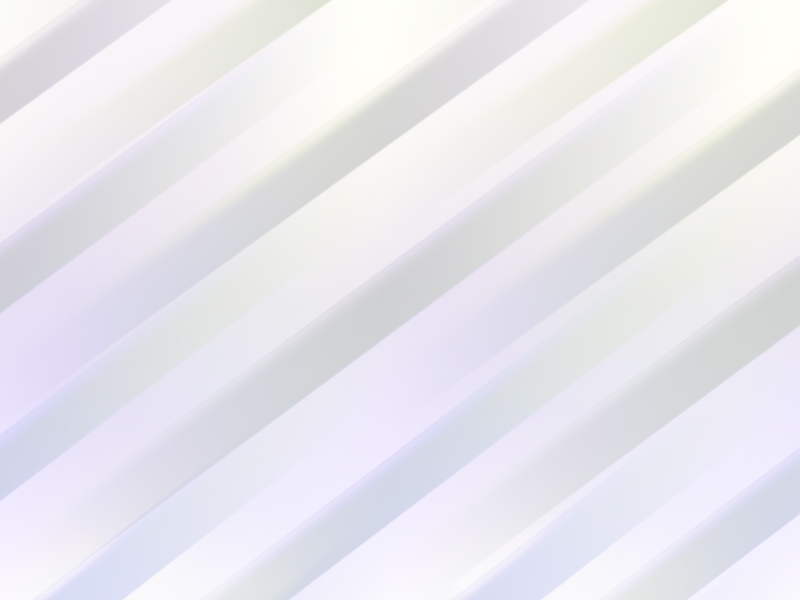 King
Jesus is now reigning as King over His kingdom, the church
The kingdom is NOW in existence
Colossians 1:13
Revelation 1:9
Hebrews 12:27
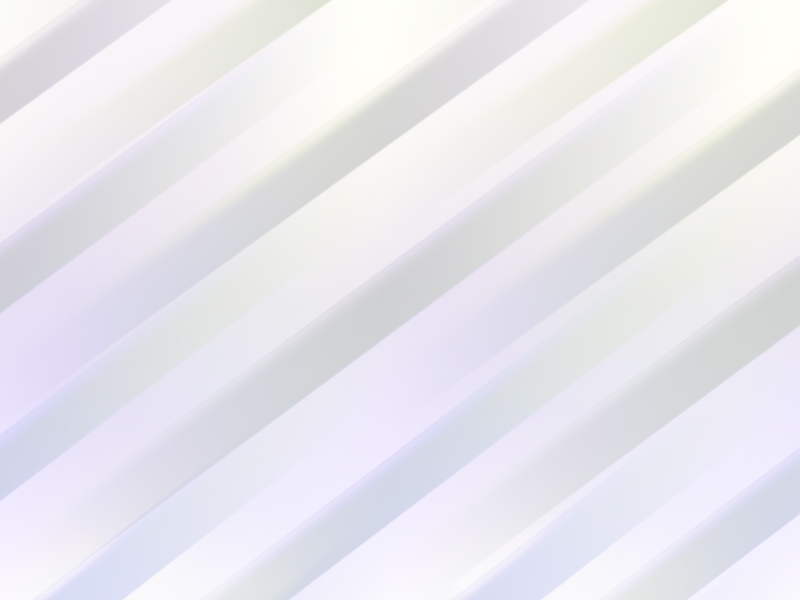 Head of His Church
For the husband is head of the wife, as also Christ is head of the church; and He is the Savior of the body. Ephesians 5:23
22 And He put all things under His feet, and gave Him to be head over all things to the church, 23 which is His body, the fullness of Him who fills all in all. Ephesians 1:22-23
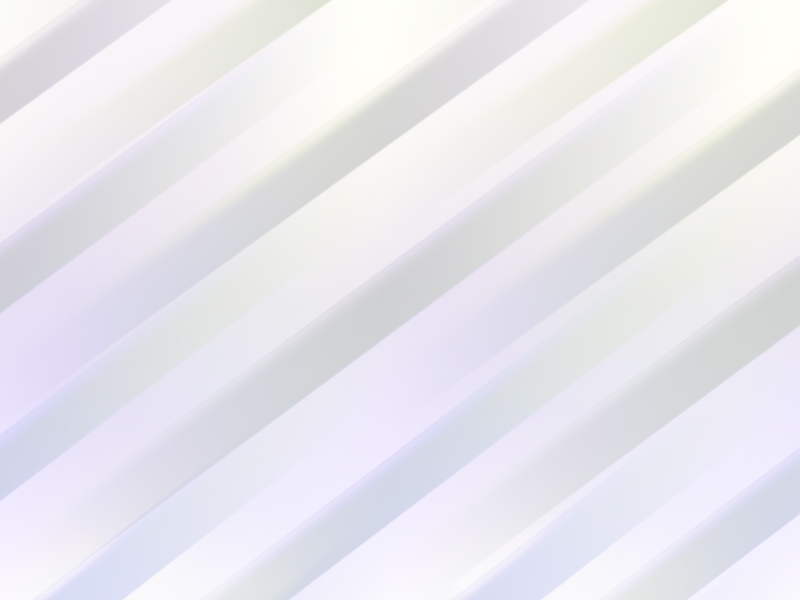 Head of His Church
And He is the head of the body, the church, who is the beginning, the firstborn from the dead, that in all things He may have the preeminence. Colossians 1:18
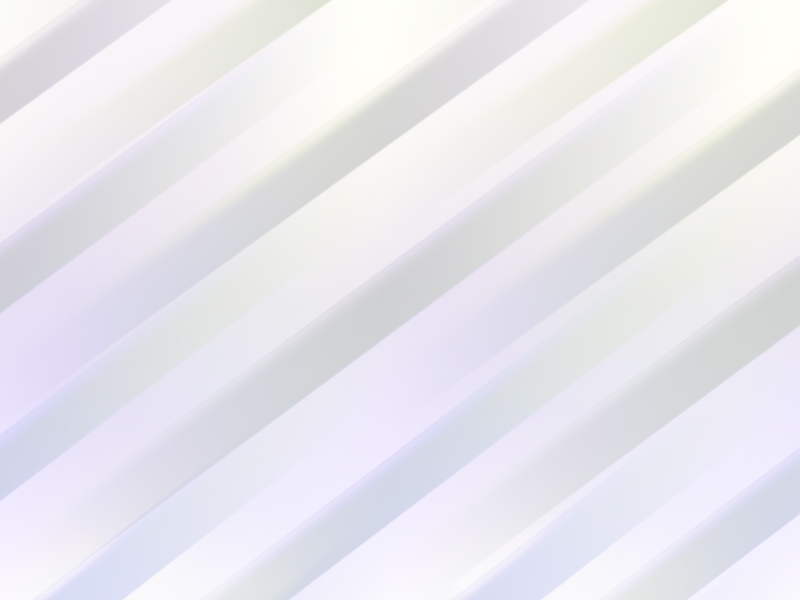 Savior
And she will bring forth a Son, and you shall call His name Jesus, for He will save His people from their sins." Matthew 1:21
This is a faithful saying and worthy of all acceptance, that Christ Jesus came into the world to save sinners, of whom I am chief. 1 Timothy 1:15
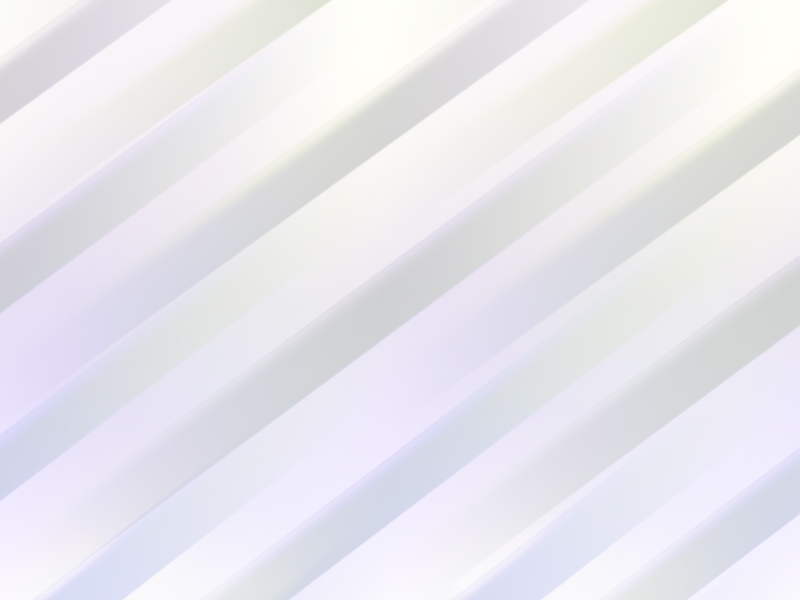 Will you take His as He is?
Deity
Background
Claims
Sinless
Authority
King
Head of the church
Savior